МДОУ №99 комбинированного вида
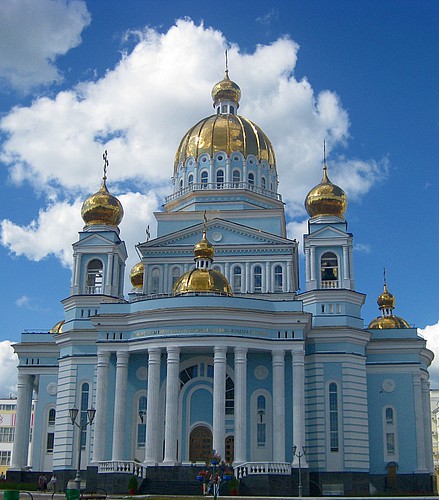 Кружок 
«Возрождение»
Руководитель кружка
Бородулина Любовь Петровна

                      Воспитатель высшей квалификационной категории
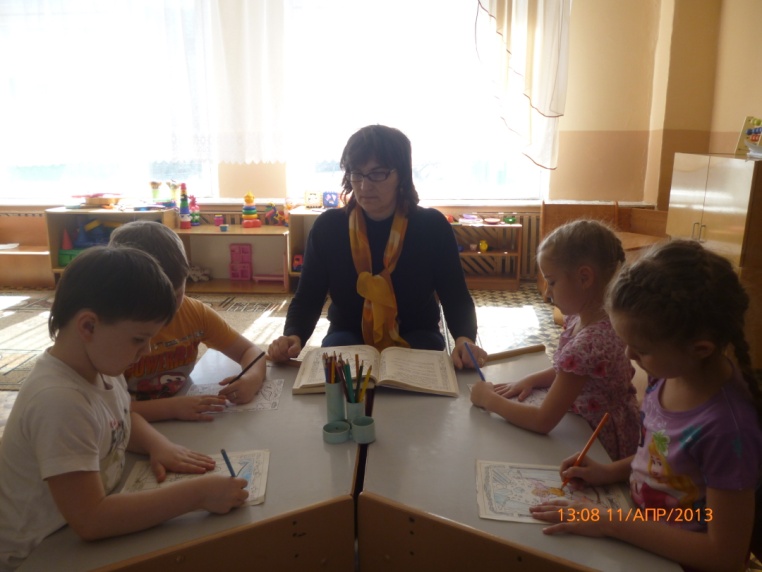 Паспорт кружка «Возрождение»
Вид работы: групповой
Тип работы: познавательный
Продолжительность: долгосрочный
Возраст: 5-7 лет
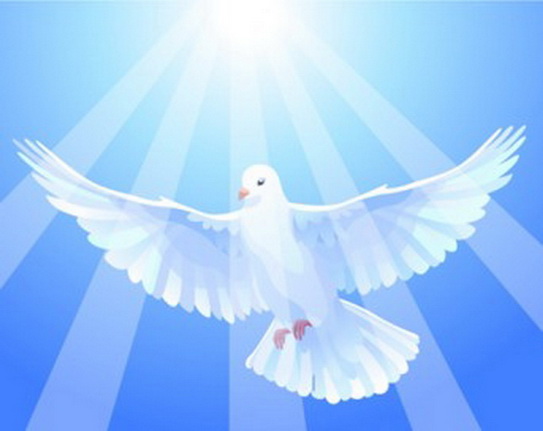 Участники кружка
Дети подготовительной группы №9

1.Андин Ярослав
2.Аверкин Олег
З.Болдорев Дима
4.Елистратов Илья
5.Кокин Никита
6.Колесникова Таня
7.Минеев Алеша
8.Мишина Настя
9.Мустайкин Саша
1.Новайкина Ксюша
11.Одыванов Даниил
12.Рыженков Дима
13.Чапайкина Катя
14.Чипсанов Владик
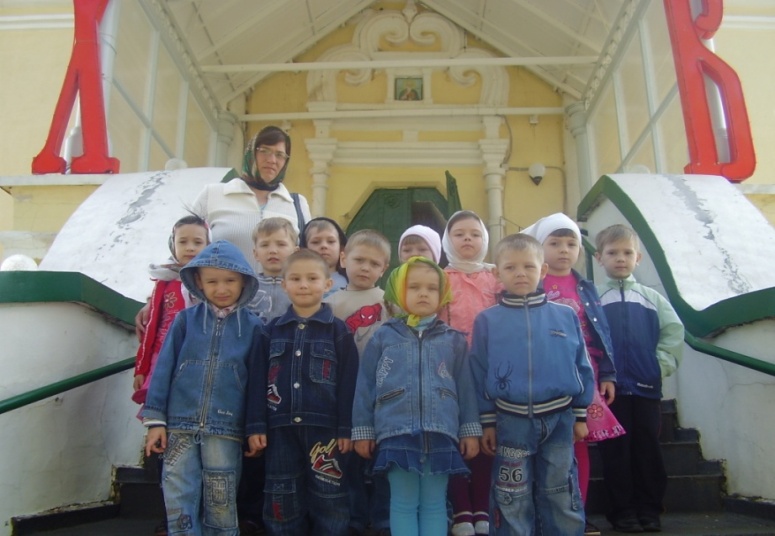 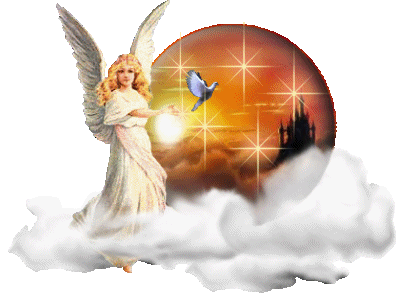 Цель кружковой работы
Формировать общечеловеческие ценности детей дошкольного возраста на основе приобщения их к национальному наследию русской христианской культуры.
Воспитание духовно нравственной личности.
Расширение кругозора детей, любознательности, эмоциональной отзывчивости.
Формирование русского менталитета на основе традиций православной культуры.
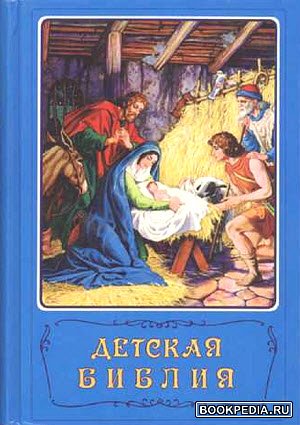 Задачи кружковой работы
Дать первые представления об отдельных нравственно - филосовских категорий, добре и зле, созидание и разрушении, жизни и смерти.
- Формировать первые знания об истории человеческой культуры.
- Формировать духовный мир личности ребенка, единство общего и нравственного развития.
- Воспитывать человечность, нравственность, гуманность.
Формы работы кружка «Возрождение»
1. Беседы с применением наглядных пособий
2. Экскурсии  в храмы, монастыри.
3. Практическая работа
4. Мини-занятия (дидактические игры, рассматривание иллюстраций, чтение литературы и т. д.)
5. Развлечения
6. Выпуск детьми плакатов, 
   стенгазет, создание 
   папок-передвижек.
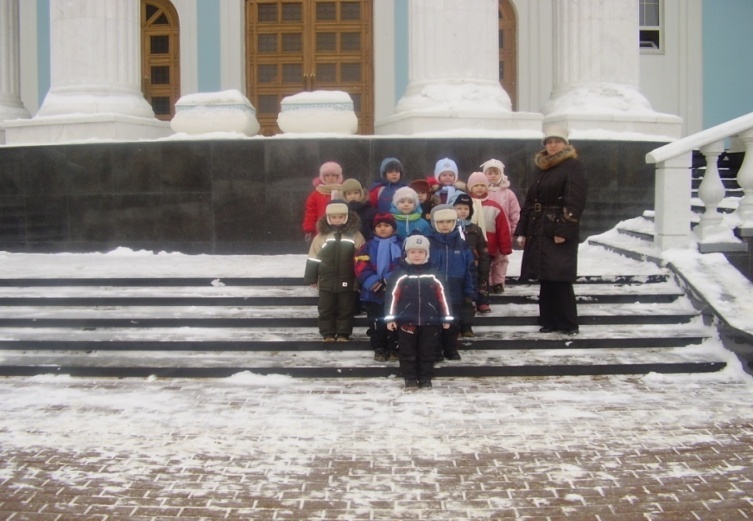 Сроки реализации
Программа рассчитана на  
      2 года обучения  
  Режим занятий: 
       2 раза в неделю 
            по 25 минут
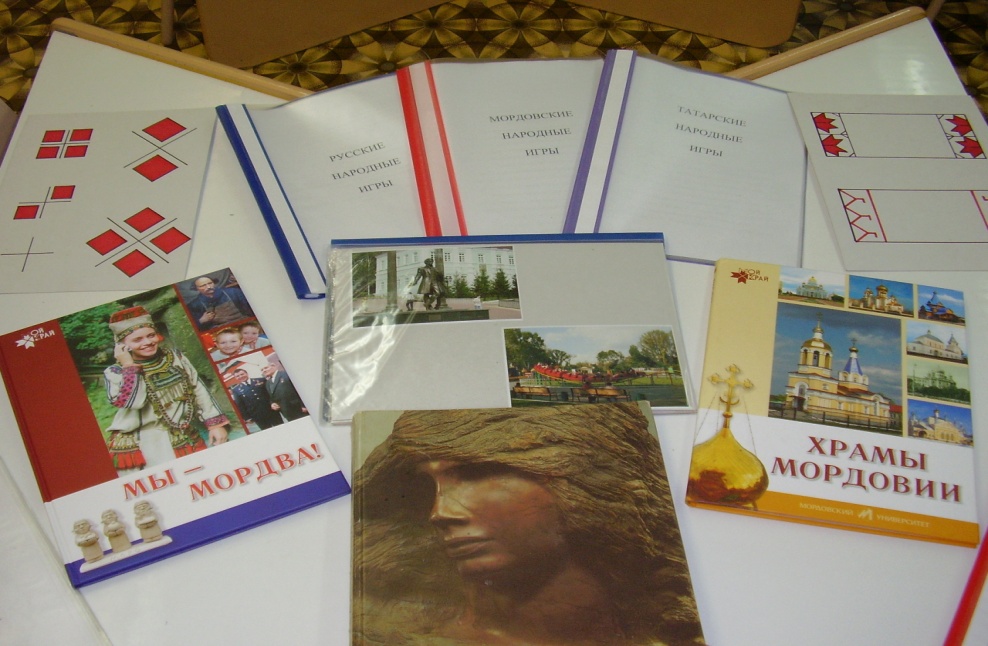 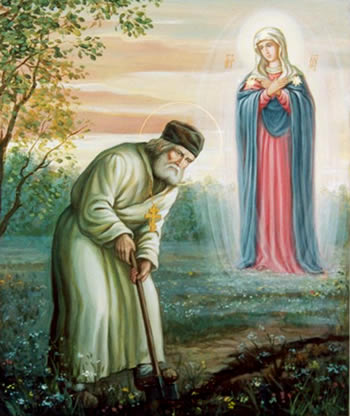 Православный уголок
Знакомство С Библией



Знакомство с жизнью Святых: 
Серафима Саровского
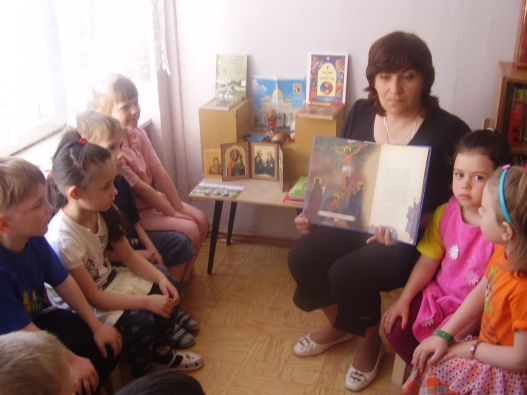 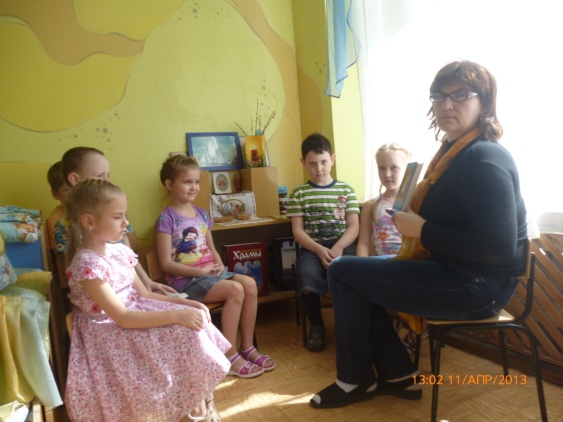 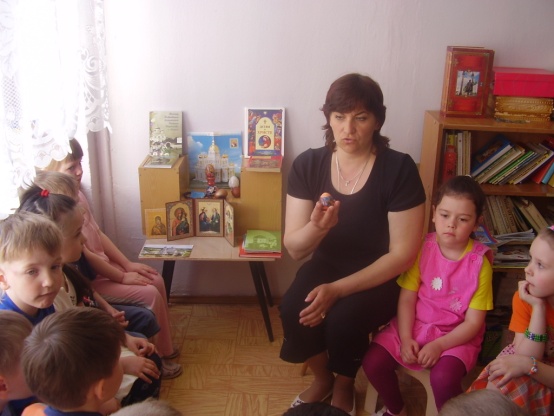 Традиционными стали поездки детей в храмы и монастыри Саранска
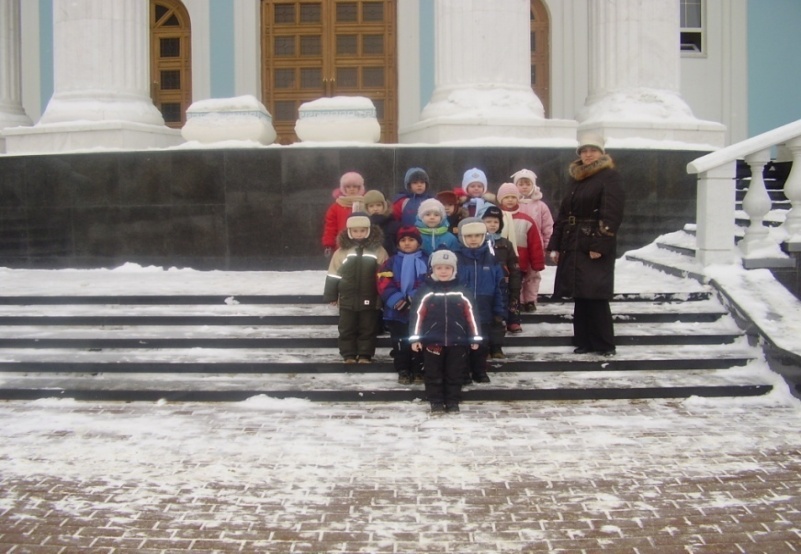 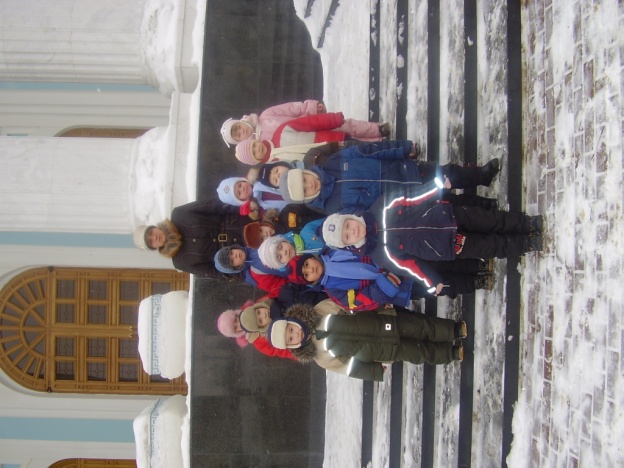 Свято-Федоровский          кафедральный собор
 в честь св. Феодора Ушакова
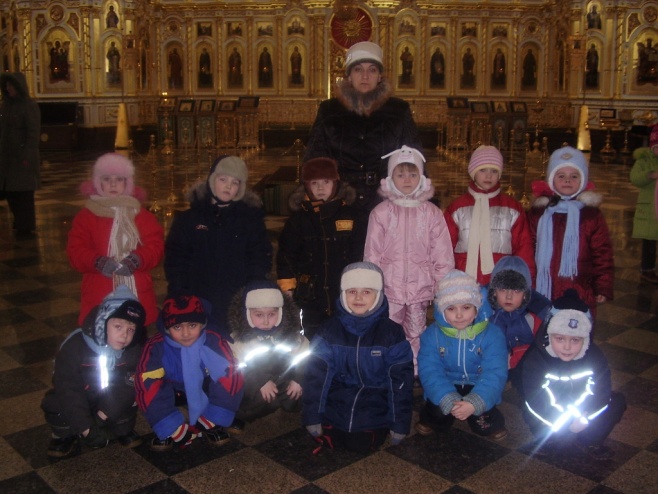 Макаровский Иоанно-Богословский мужской монастырь
Светлый праздник Пасхи
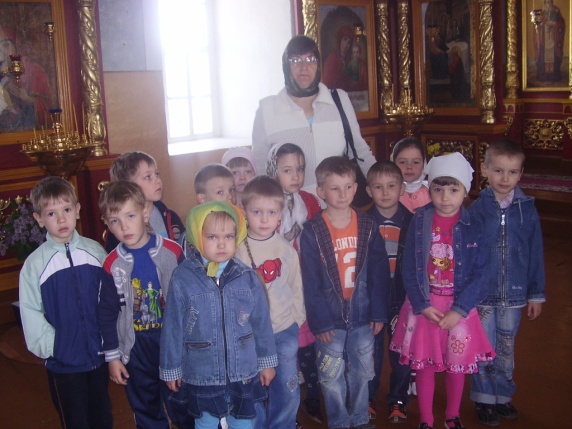 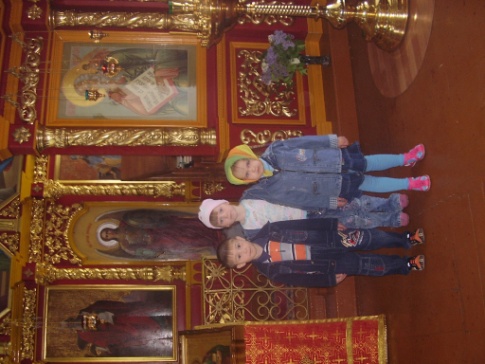 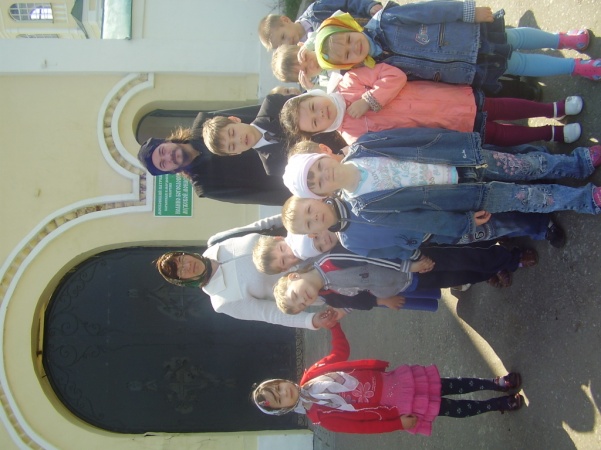 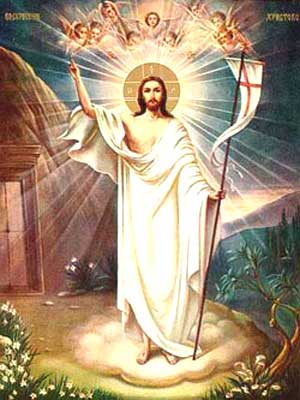 Праздник – светлое Христово Воскресенье
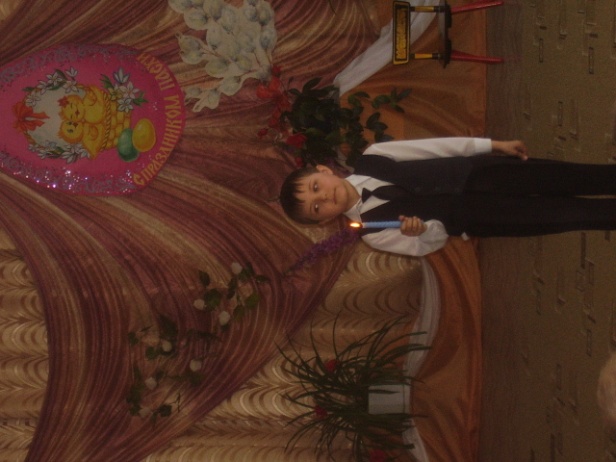 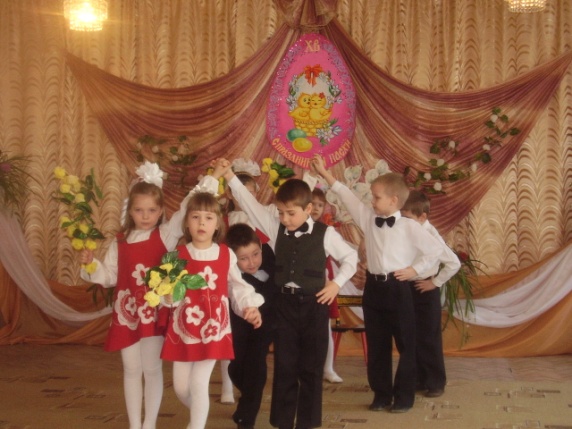 Поздравление детям от 
священослужителя
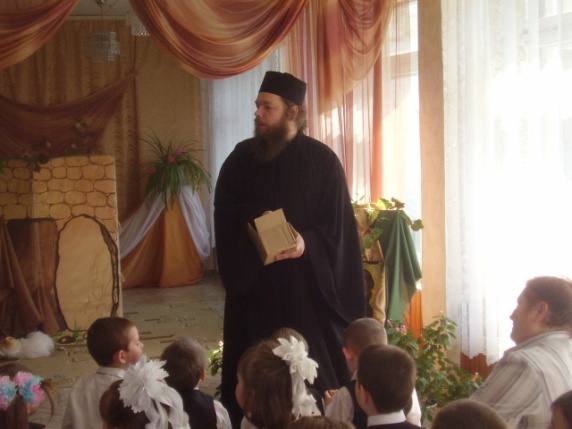 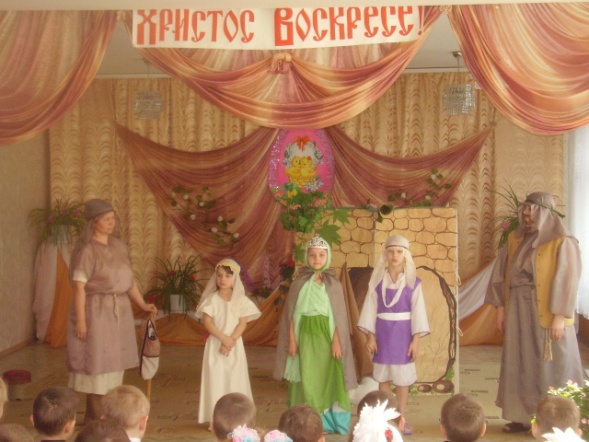 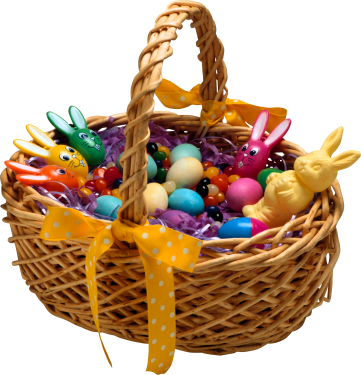 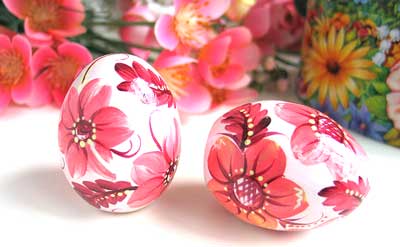 Создание альбома «Святые Земли русской»
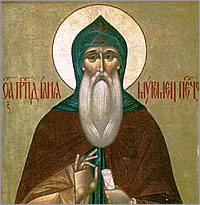 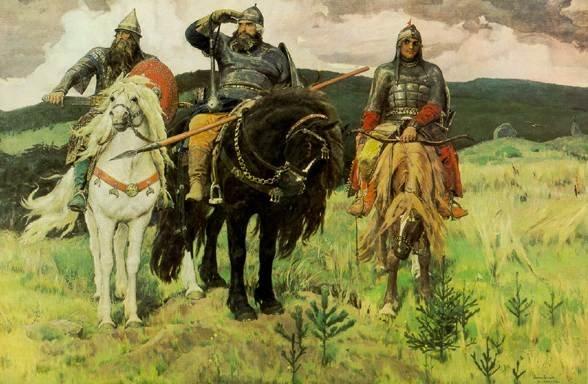 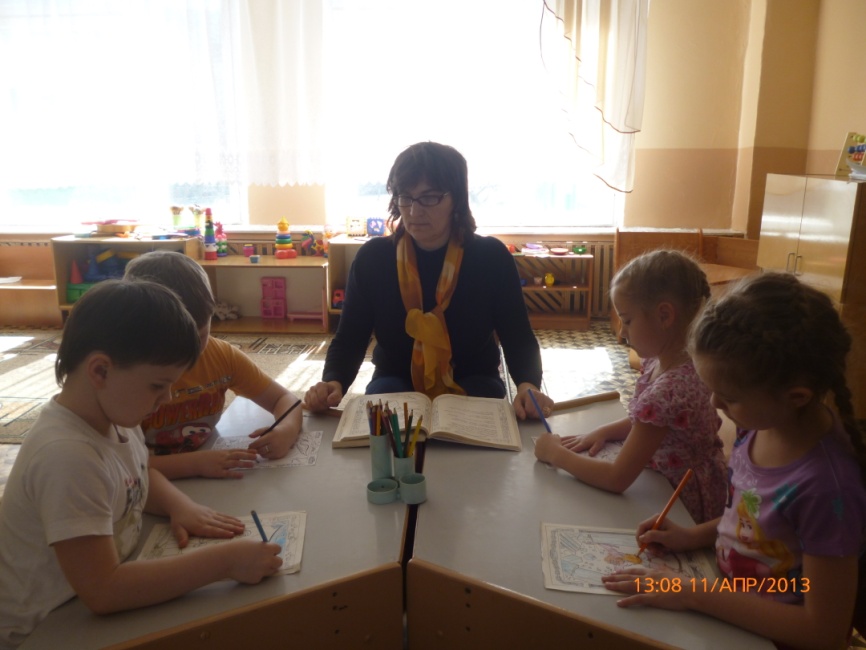 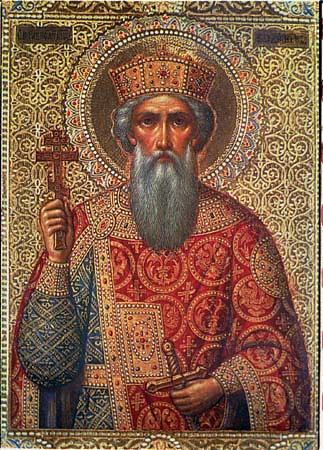 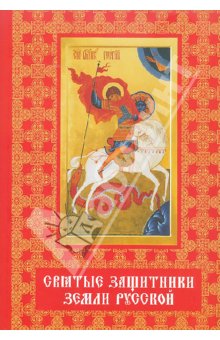 Результат кружка «Возрождение»
Я надеюсь, что согласованная педагогическая работа, которая ведётся в нашем детском саду, заинтересованность родителей воспитанников, педагогически грамотное участие священства способствует организации
   правильного духовно – нравственного
   развития ребёнка.
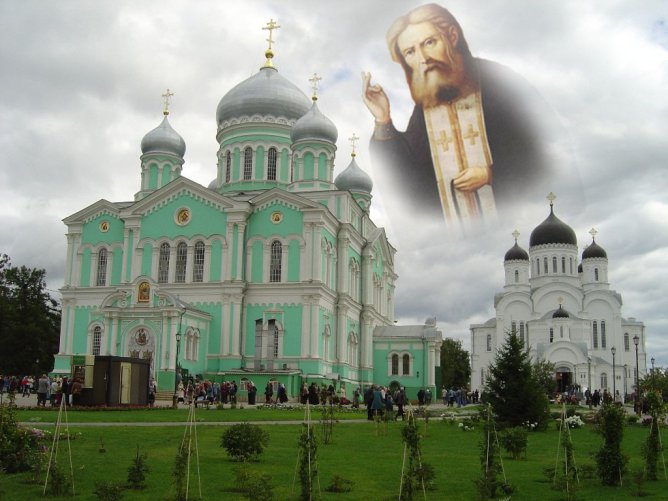